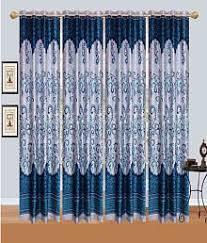 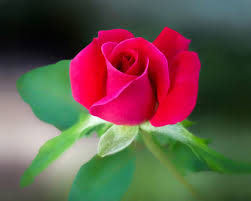 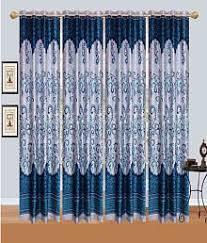 welcome
TEACHER’S INTRODUCTION
Md.Soriful Islam
Assistant teacher
Chowrapara Fazil Madrasha
Niamotpur, Naogaon.
soriful03@gmail.com
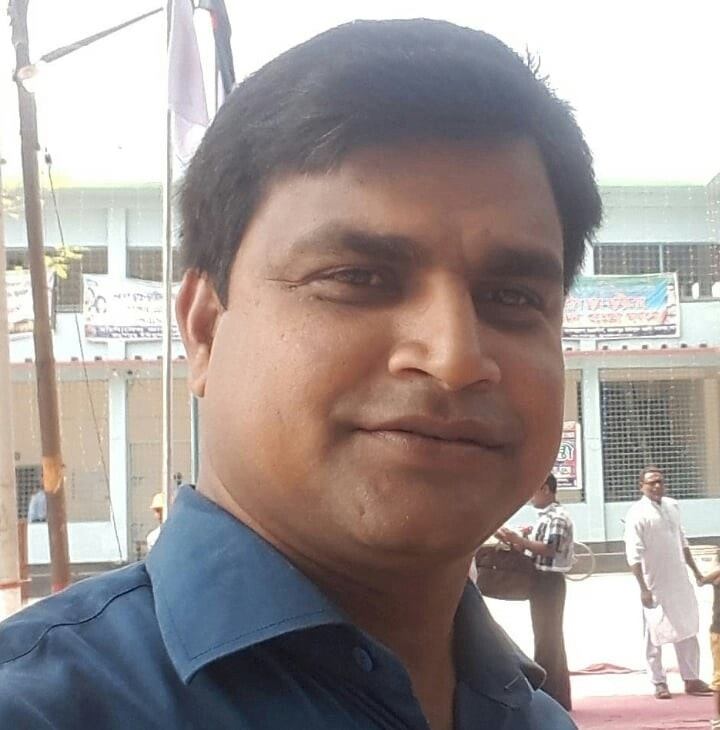 LESSON INTRODUCTION
Class : Six
Subject : English 2nd paper
Time : 45 min.
Date : 10/11/19
Look at the picture
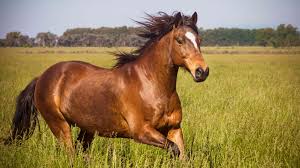 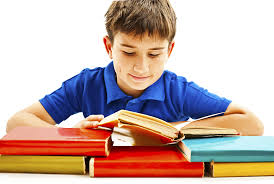 He reads a book.
Horse runs fast.
What are these?
Our today’s topic
Sentence
Learning outcome
Students will be able to                                  
             1. definition of Sentence. 
             2. classification of Sentence.
             3. make the sentence.
Look at the picture
I have a pen . Do not run in the sun .
May Allah bless you .He is poor ,but honest.
Alas! I’m undown
Those are sentences
Do you know what is sentence?
A sentence is a word or group of words that must expresses a complete idea 
Or sense or meaning and that may consists of a subject and a verb.
Look at the picture
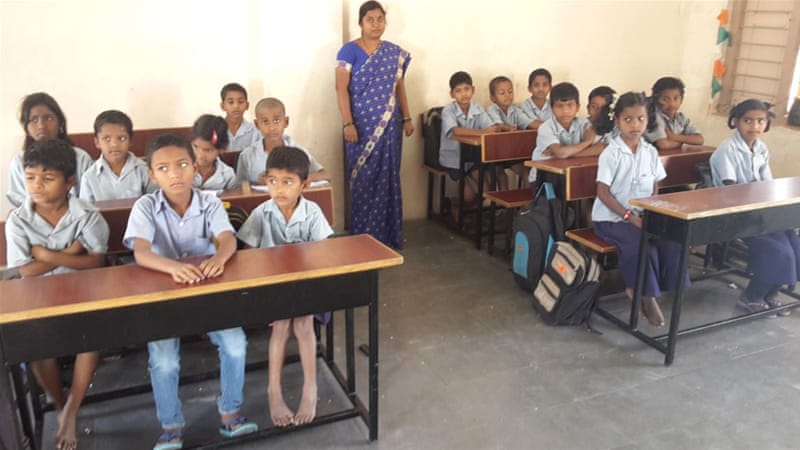 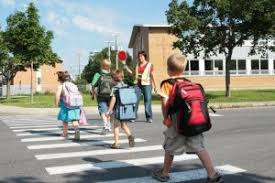 There are going to school
Monira teaches the student.
Those are Assertive sentence
What is assertive sentence?
An assertive sentence is a simple/general statement or assertion, either affirmative or negative.
Look at the picture
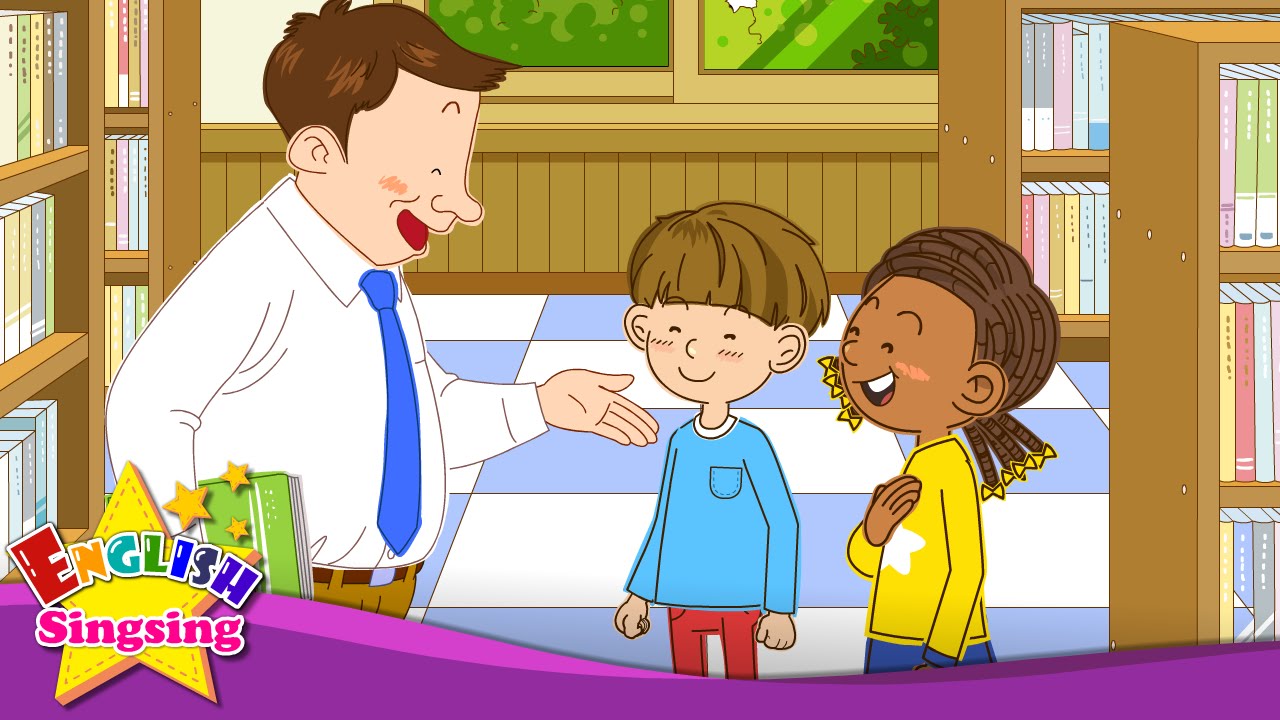 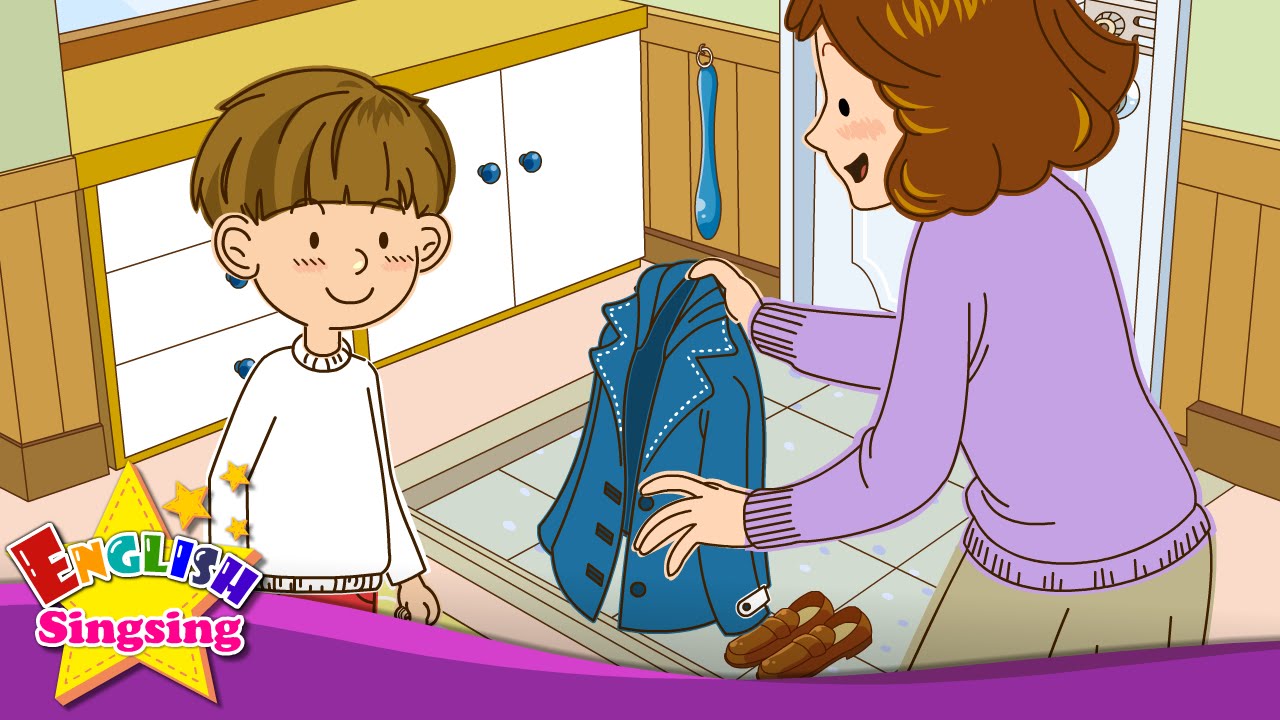 Where do you live?
Do you take it?
Those are Interrogative sentence
What is interrogative sentence?
An interrogative sentence asks question about a person or thing(s). 
It always ends with a note of interrogation a.k.a. question mark (?).
Look at the picture
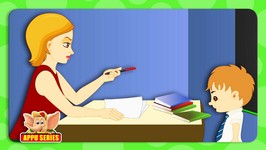 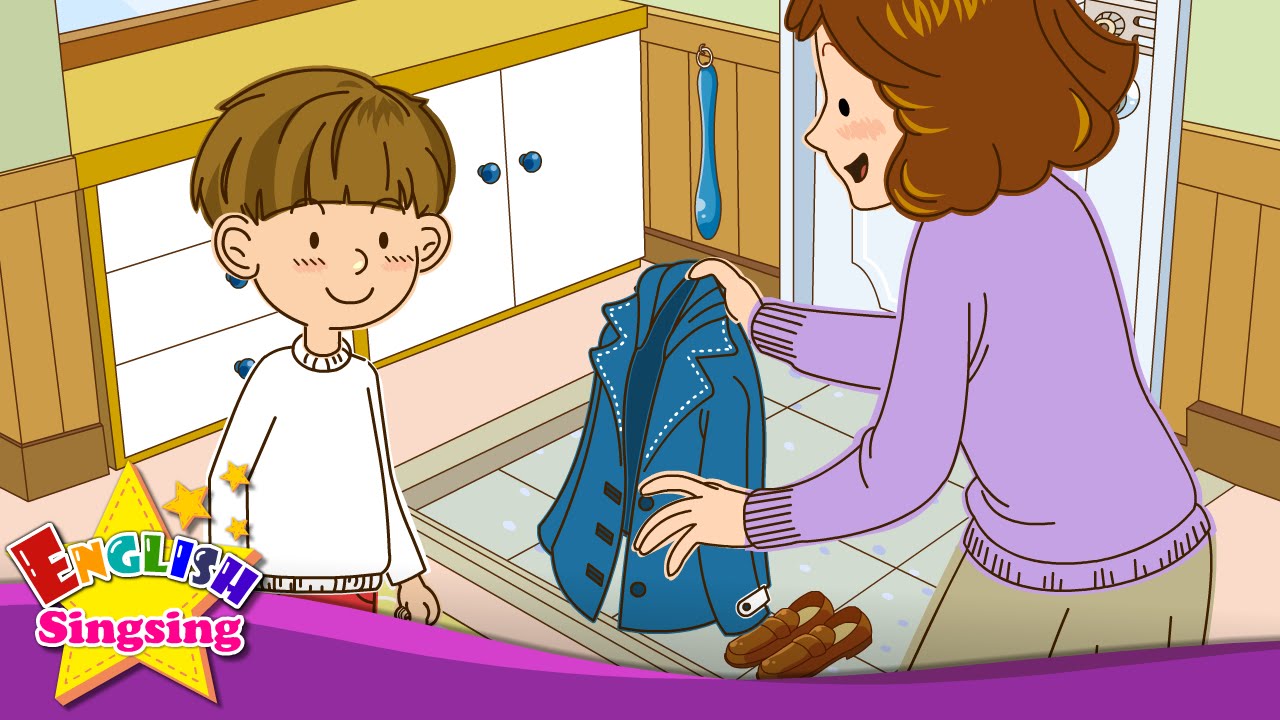 Go out.
Take it.
Those are Imperative sentence
What is imperative sentence?
A sentence that expresses a request, command, order, 
advice, suggestion, etc. is an imperative sentence.
Look at the picture
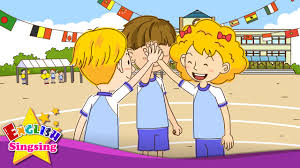 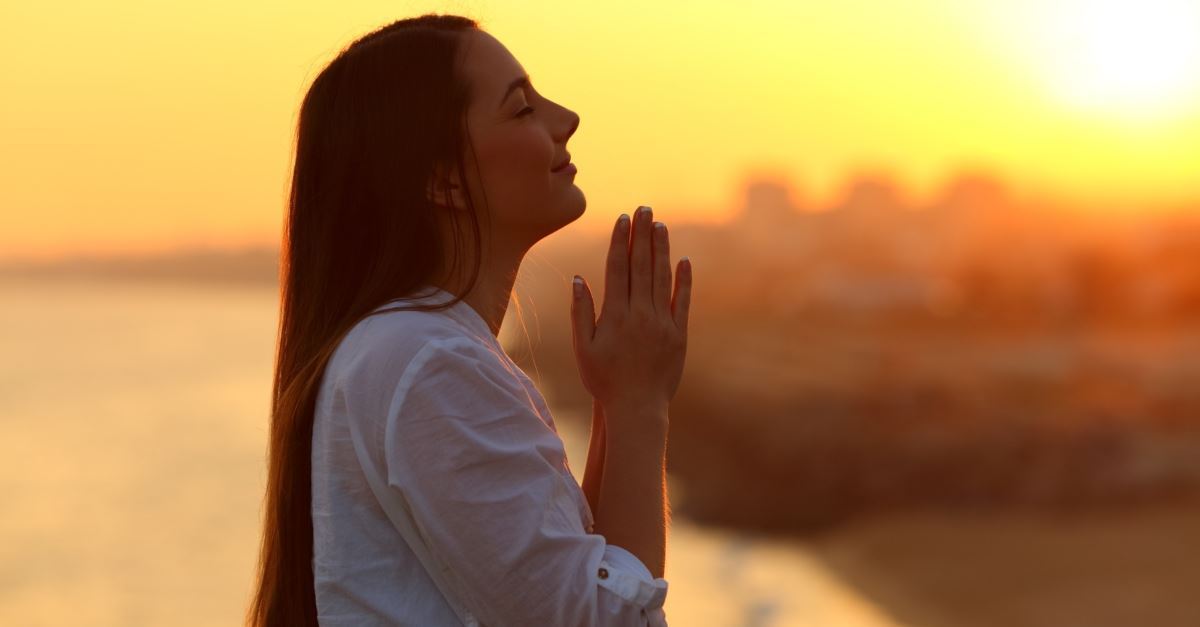 Wish you all the best
May Allah bless us .
Those are optative sentence
What is optative sentence?
The sentence which expresses a prayer, keen wish, curse etc.
 Is called an optative sentence.
Look at the picture
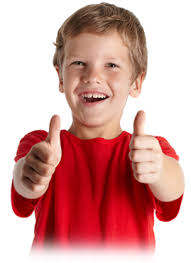 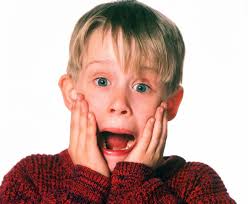 Alas! He has failed the competition.
Hurrah! Our cricket team has won the series.
Those exclamatory sentence
What is exclamatory sentence?
Exclamatory is a sentence which expresses strong/sudden 
feeling or emotion like surprise, pain, delight, anger, disgust, etc
Individual work
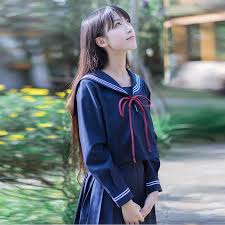 What is sentence?
A sentence is a word or group of words that must expresses a complete idea 
or sense or meaning and That may consists of a subject and a verb.
Pair work
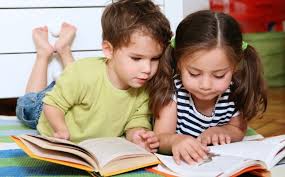 How meny kind of sentence? Give example.
Ans; Five kind of sentence. 
Assertive sentence, Interrogative sentence, Imperative sentence, optative sentence, exclamatory sentence.
Group  work:
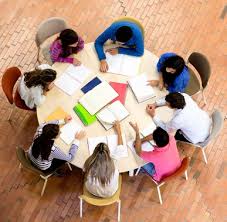 Questions:  Identify the sentences
I have a pen . 
Do not run in the sun .
May Allah bless you .
He is poor ,but honest.
Alas! I’m undown
Asertive sentence
Interrogative sentence
Imperative sentence
optative sentence
Exclamatory sentence
Home Work
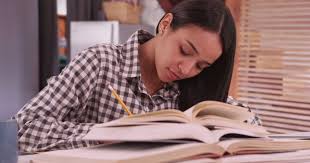 Write a paragraph within 15th sentences
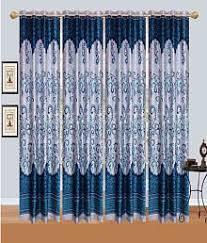 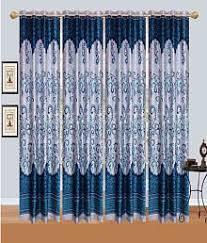 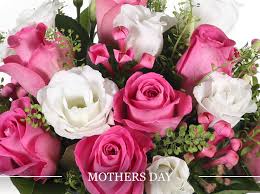 Thanks to all